הניקוד הסופי أَلإِعْرَابניתוח תחבירי של חלקי המשפט
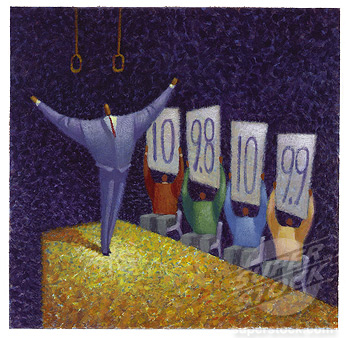 הניקוד הסופי  
חוקים בסיסיים
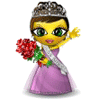 مَتَى يَعْمَلُ                              فِي هذَا                         ؟
ייכתב רק בשמות עצם ותואר (לוואי)

مَتَى يَعْمَلُ                              فِي هذَا                         ؟

2. ייכתב רק באות האחרונה של המילה
الصَّعْب
الْمَوْضُوع
وَظَائِفَهُ
الْمَدْرَسَة
تِلْمِيذ
الْمَوْضُوع
وَظَائِفَهُ
الْمَدْرَسَة
تِلْمِيذ
الصَّعْب
מה הוא שם עצם מיודע ?
ניקוד סופי בשם עצם מיודע*
* התואר (הלוואי) ינוקד בהתאמה לשם העצם. 
כלומר: התואר בערבית כמו בעברית מתאים לשם העצם במין , במספר, ביידוע ובניקוד הסופי.
ניקוד סופי שם עצם מיודע תרגול
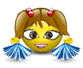 ﻔَ
ﺔِ
ذُ
مَتَى يَعْمَلُ                              فِي هذَا                        ؟

שלב 1: מי ? 
שלב 2: סימון מילות יחס וצירופי סמיכות. 
שלב 3:  תארים (לוואיים). 
שלב 4: כל שאר שמות העצם ינוקדו לפי יחסה שנייה
بِ
الصَّعْب
عِ
وَظَائِفَهُ
الْمَدْرَسَة
تِلْمِيذ
الْمَوْضُوع
ניקוד סופי בשם עצם לא מיודע*
* התואר (הלוואי) ינוקד בהתאמה לשם העצם. 
כלומר: התואר בערבית כמו בעברית מתאים לשם העצם במין , במספר, ביידוע ובניקוד הסופי.
שמות עצם שלא מנקדים בניקוד סופי
1. כינוי השייכות "שלי" : 
ذَهَبَ كَلْبِي    –     
رَأَيْتُ كَلْبِي – 
ذَهَبْتُ مَعَ كَلْبِي – 

2. מילים המסתיימות באליף מקצורה:
كَانَ المَرْضَى (חולים)  فِي مُسْتَشْفَى ”سوروكا“ – 
قَرَأْتُ الْقِصَّةَ الأُولَى -
أُحْتُفِلَ (נחגג) عِيدُ الأَضْحَى -
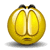 היה צריך להיות:    ﹹ
היה צריך להיות:     ﹷ
היה צריך להיות:    ﹻ
היה צריך להיות:   ﹹ ,   ﹻ
אני שונא סופים!!
היה צריך להיות:    ﹷ
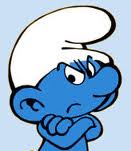 היה צריך להיות:       ﹻ
שם עצם מיודע
כמו בעברית גם בערבית יש שלושה דרכים ליידע שם עצם: 
הא הידיעה - 
כינוי שייכות - 
נסמך בצירוף סמיכות -
الْمَدْرَسَة
الْمَدْرَسَة
تِلْمِيذ
وَظَائِفَهُ
סומך
נסמך
תנווין פתחה
כאשר משתמשים בתנווין פתחה יש להוסיף אליף בסוף המילה. 
    شَرِبَ                    قَبْلَ         . 
 חוץ משני המקרים הבאים:
1. מילה המסתיימת בתא מרבוטה
     شَرِبَ وَلَدٌ صَغِيرٌ قَهْوَة قَبْلَ النَّوْمِ . 
2. מילה המסתיימת בהמזה 
    شَرِبَ وَلَدٌ صَغِيرٌ مَاء قَبْلَ النَّوْمِ .
بًا
النَّوْم
مِ
حَلِيب
صَغِير
رٌ
وَلَد
دٌ
ةً
ءً
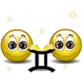